Le cœur CARMAT
(CARpentier/MATra)
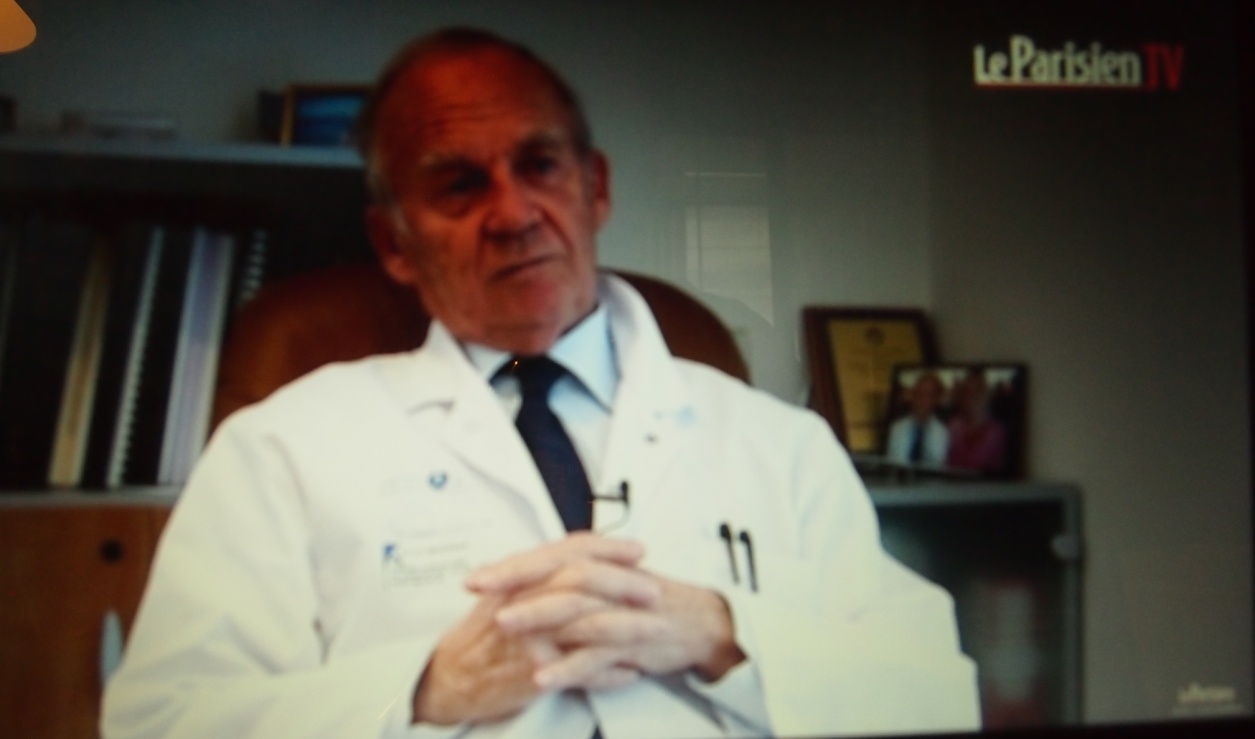 1
Le professeur Carpentier est passé par Nancy
2
Un rappel concernant l’utilité du cœur artificiel CARMAT.
Le but principal de ce cœur est d’obtenir pour le malade, une vie comme avec un cœur naturel,  avec possibilité de le réparer, de faire un échange standard .

Les « autres cœurs artificiels », il en existe,  se présentent comme un palliatif en attendant un greffon et nécessitent des traitements médicamenteux.
3
Quelles sont les qualités du cœur artificiel CARMAT ?
Ce cœur est intégralement implantable (sauf les piles)

Il s’adapte , selon les efforts, aux besoins de la vie courante de l’organisme .

Du fait de sa biocompatibilité, avec l’organisme du receveur, il ne nécessite pas de traitement  médicamenteux, anticoagulant  et antirejet.
4
Quelles sont les caractéristiques techniques du cœur CARMAT ?
Il pèse 900 g . 

Un cœur humain, pèse entre 250 g à 300 g.
Cela pose  évidemment un problème de place dans la cage thoracique.
 
De ce fait, la possibilité d’implantation est d’environ      80 % chez l’homme et de 30 % chez la femme.
5
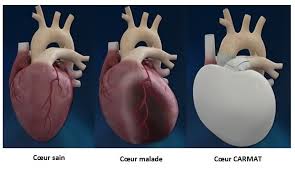 6
La première implantation
La première  implantation du cœur artificiel  Carmat  a eu lieu  18 décembre 2013, chez un homme de 76 ans 

L’opération a duré  huit heures.

Le patient , Claude Dany , est décédé au bout de 74 jours.

Le décès serait dû à une panne du cœur artificiel et à un très mauvais état  général du patient.
7
La deuxième implantation d’un cœur CARMAT
La deuxième implantation eu lieu le 5 août 2014 chez un homme de 68 ans , il est encore en vie.

Cette intervention, a été menée par la même équipe de chirurgiens . Elle a duré moins longtemps : six heures trente au lieu de huit heures.

 Le patient est rapidement sorti du service de réanimation.
8
Les suites de l’intervention.
L’opéré a pu rentrer chez lui le 2 janvier, soit cinq mois après l'intervention

Le patient est équipé d'un dispositif portable léger  pour l’alimentation électrique et l’électronique  de surveillance  de la prothèse cardiaque 

Il peut actuellement vivre chez lui, aller et venir, en toute autonomie.
9
*L’équipement d’autonomie s’est allégé
10
* D’autres cœurs sont implantés de par le monde
Le cœurs Carmat n’est pas le seul sur le marché

Ces cœurs artificiels se présentent comme ayant pour but d’attendre  un greffon

Le cœur Carmat, lui, a pour but de remplacer définitivement le cœur défaillant.
11
Le point sur les implantations dans le monde
Il y a eu 1 413 implantations ,de tous modèles, de cœurs artificiels  de 1969 jusqu‘à ce jour.

Le cœur artificiel total temporaire  SynCardia ,et ses prédécesseurs, représentent  1 352 implantations, soit 96 % de tous les greffes. 

Près de 500 cœurs SynCardia ont été implantés depuis 2010
12
Le cœur total SynCardia
Le patient qui a été pris en charge le plus longtemps  par ce type de cœur , est l’italien Pietro Zorzetto, qui a vécu avec ce cœur artificiel total pendant presque quatre ans (1 374 jours) avant sa transplantation de cœur réussie le 11 septembre 2011.
13
Le cœur total syncardia …suite
Du 23 juin 2006 au 30 septembre 2012, 82 % des patients américains, qui ont survécu un an avec un implant de cœur artificiel total SynCardia  ont , 

soit obtenu une transplantation de don de cœur (70,3 %) 

ou étaient en vie et en attente d'un don de cœur compatible (11,6 %), 
          
  (selon le rapport INTERMACS du troisième trimestre 2012).
14
*L’avenir…….
Il y aura, certainement, de plus en plus besoin de transplantation et de moins en moins , relativement  ou effectivement, de donneurs.

Les cœurs « d’attente de greffe » du type SynCardia auront, pour utilité de prolonger la vie du patient en attente d’un don .

Le cœur Carmat, s’il tient ses promesses, sera un cœur qui remplacera  « pour toujours » le cœur défaillant.
15
L’avenir... la thérapie cellulaire ?
L’avenir, est dans l’emploi de cellules souches embryonnaires qui répareront le cœur , ou d’autres organes défaillants, à l’endroit même  des lésions. 

Ces cellules, grâce à leurs propriétés, peuvent recréer les tissus détruits : c'est la thérapie cellulaire.

Les essais sont prometteurs …mais c’est une autre histoire.
16
Merci de m’avoir écouté ……
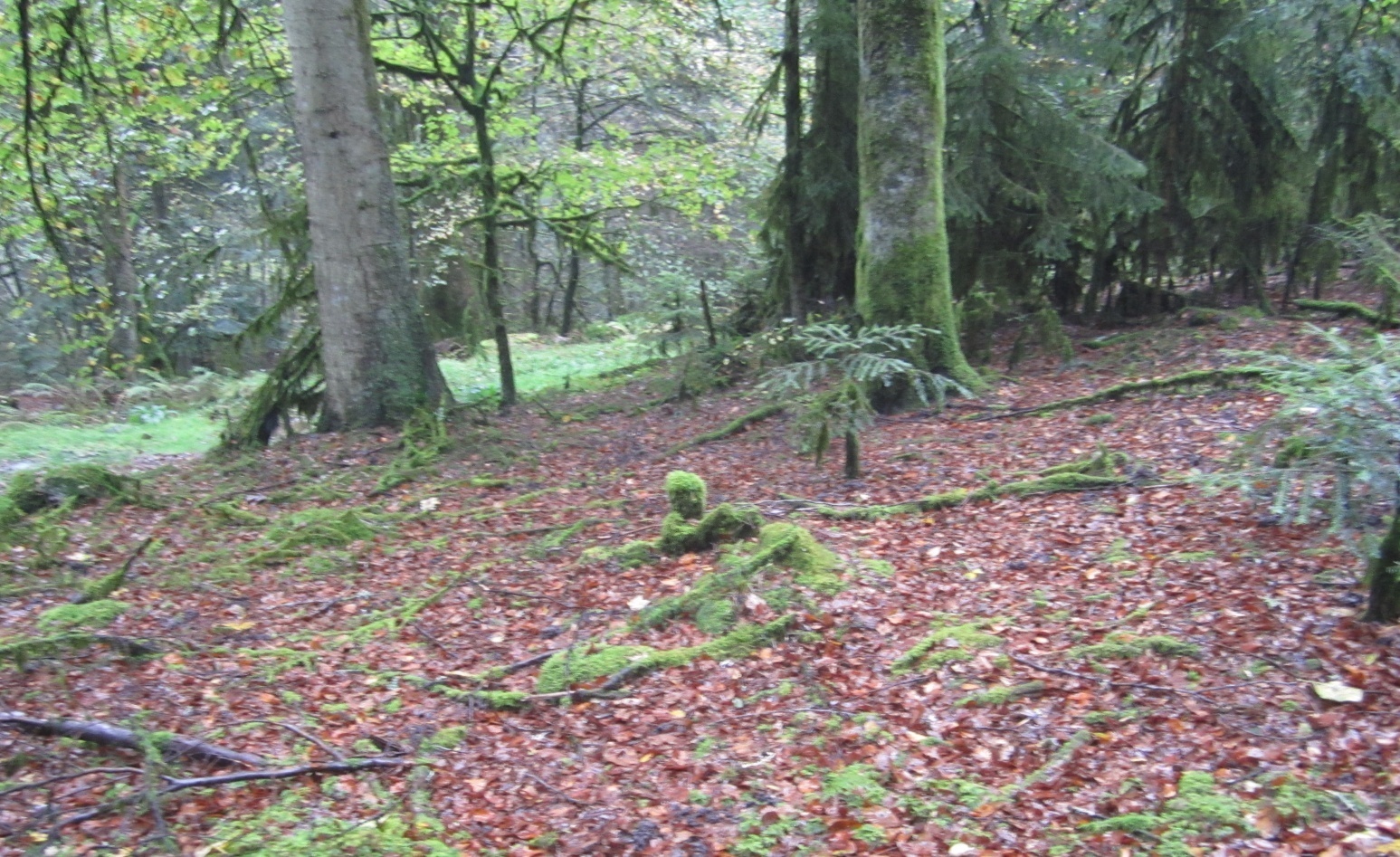 17
Cours de l’action en 2014
18
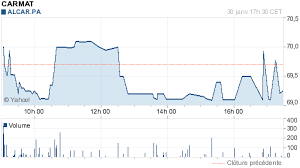 19